Student-Directed Transition Planning

Lesson 8
The Summary of Performance

By
Lorraine Sylvester, Lee L. Woods, and James E. Martin

University of Oklahoma
College of Education
Department of Educational Psychology
Zarrow Center for Learning Enrichment
Preparation of SDTP supported in part by funding provided by the U.S. Dept. of Education, Office of Special Education Programs, Award #: H324C040136


Copyright 2007 by University of Oklahoma
Permission is granted for the user to duplicate the student materials and PowerPoint files for educational purposes. If needed, permission is also granted for the user to modify the PowerPoint files and lesson materials to meet unique student needs.
Putting it All Together
The Summary of Performance
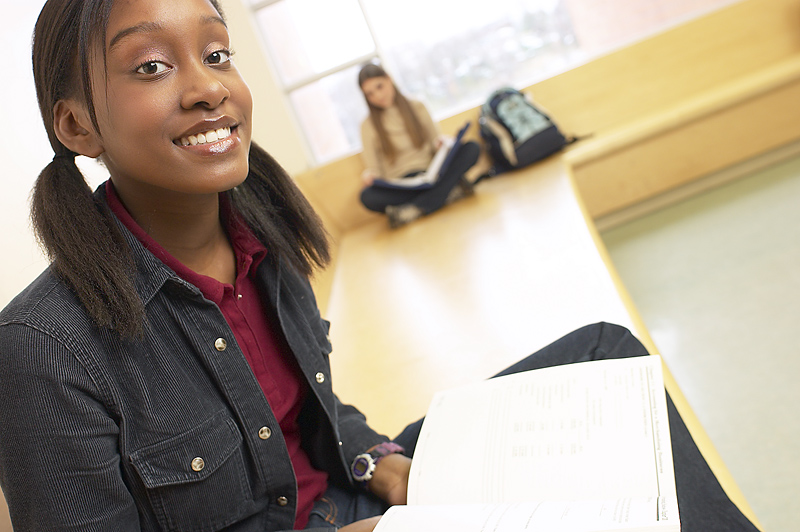 Image is the copyrighted property of JupiterImage and is used with permission under license
Your Future
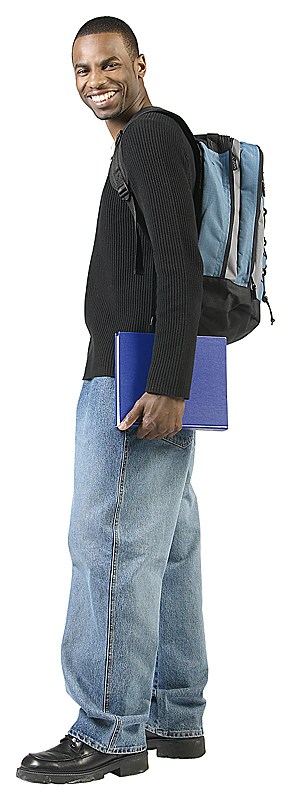 You have gathered lots of information about what you and your family want for your future.
You have also learned about what it takes to transition from high school to adult life.
2
Image is the copyrighted property of JupiterImage and is used with permission under license
[Speaker Notes: Make circle words appear separately]
Transition IEP Meeting
You will soon have a meeting to discuss how you are doing in school and what you want to do with your life. 
You can be an active participant, or even lead your meeting.
Who knows this stuff better than you?
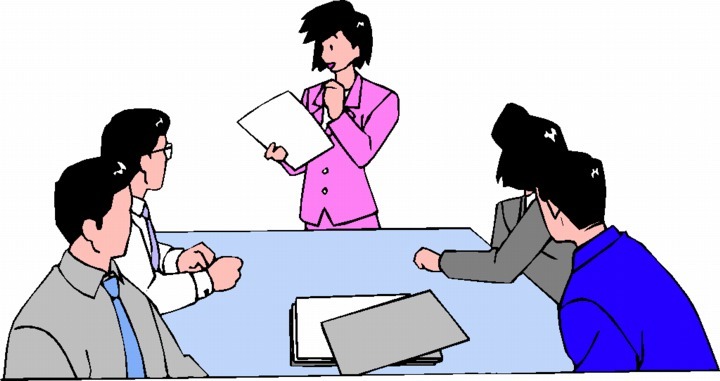 3
Image is the copyrighted property of JupiterImage and is used with permission under license
The Meeting
Who will be there?
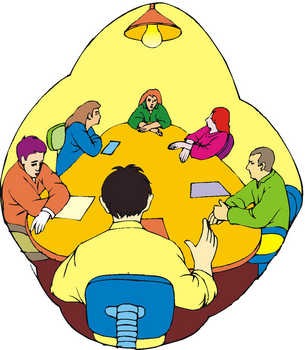 Mostly people you know. A family member, your teachers, an administrator. 
There may be someone there you don’t know yet but they are all there for you.
4
Image is the copyrighted property of JupiterImage and is used with permission under license
The Meeting
What will we talk about?
You
How you are doing in school 
Goals for the next year and your future
What you have learned in these lessons
Your strengths, needs, interests, and accommodations
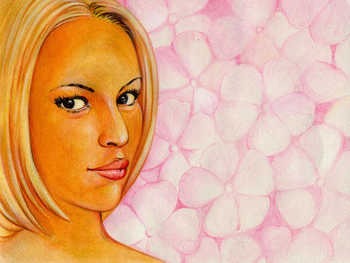 5
Image is the copyrighted property of JupiterImage and is used with permission under license
Summary of Performance
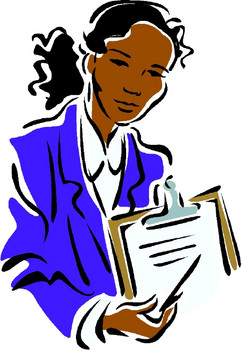 Exit document
Tells information about you and your disability
Lists assessments and accommodations
States your transition goals
6
Image is the copyrighted property of JupiterImage and is used with permission under license
Summary of Performance
Background Information
Section 1 = Goals for after graduation
Section 2 = What you think about your disability
Section 3 = What your school thinks about your disability
Section 4 = Documentation of disability and assessments
7
The Meeting
What if I’m uncomfortable talking?
Do the best you can.
You will have a script to help you and to make sure that everything is covered.
Some students may need to share their script with a family member.
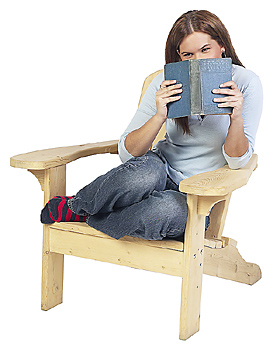 8
Image is the copyrighted property of JupiterImage and is used with permission under license
Script?
Information gathered from the lessons
You report information in the Summary of Performance
Helps you remember what to say
Helps make sure the important stuff is covered
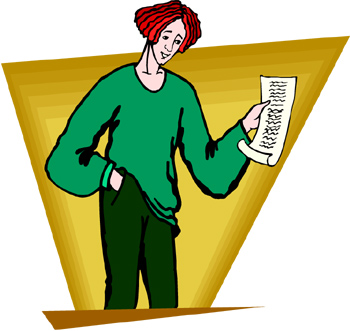 9
Image is the copyrighted property of JupiterImage and is used with permission under license
Writing Your Script
You probably know some of the information in this section. 
Your teacher can help you fill in the parts you don’t know.
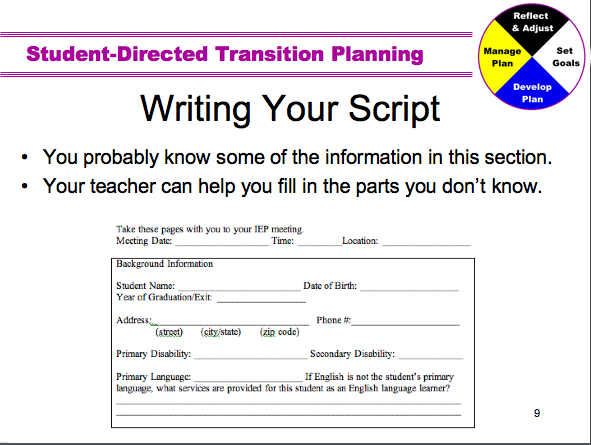 10
Writing Your Script
You are the youngest member of your IEP team. 
You can show respect by asking for permission to lead the meeting.
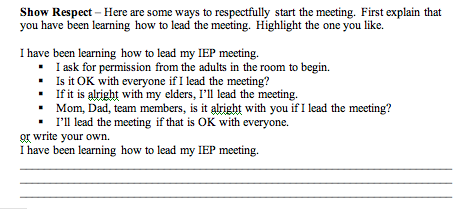 With the team’s permission, I’ll lead now.
11
Writing Your Script
This section will help you bring the meeting to order
You will write in the purpose
Why are we meeting?
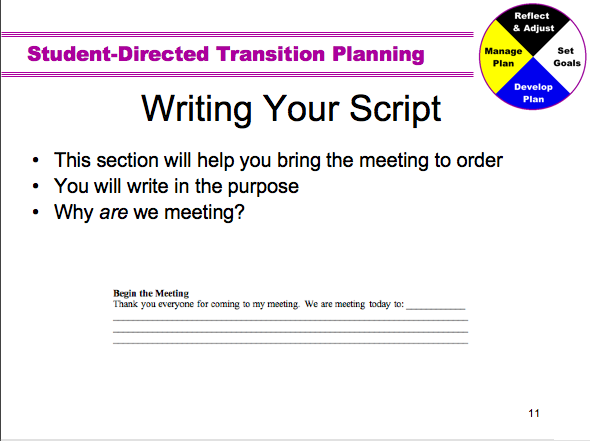 talk about
my IEP, review my goals and progress for the past year, and
make a plan for the next year.
12
Writing Your Script
In this section you will write the names of all your IEP team members.
Briefly tell why they are on your team.
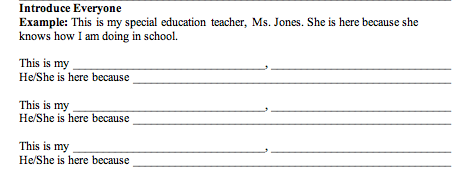 13
Writing Your Script
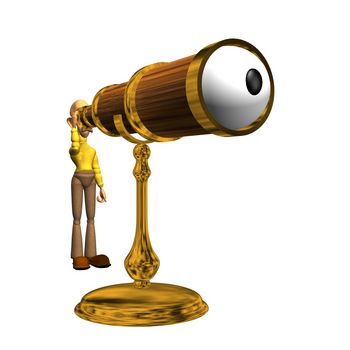 In the next section you will be writing your transition goals

You get this information from the inner circles of your input circles
14
Writing Your Script
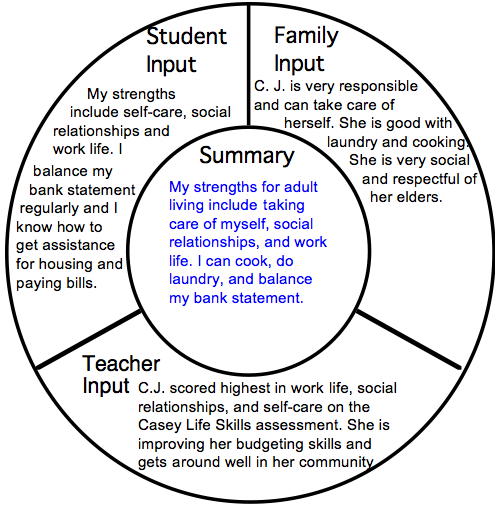 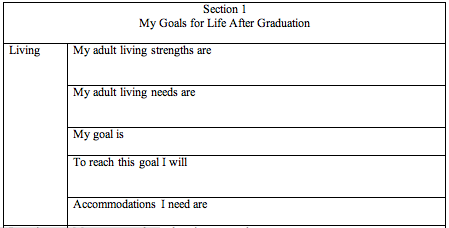 The information that goes into the strengths sections comes from the summary circles in the input circles
15
Writing Your Script
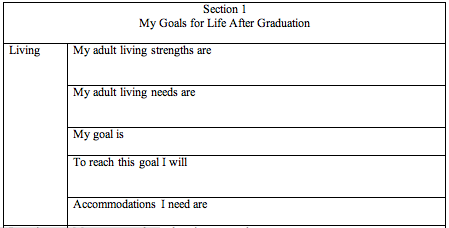 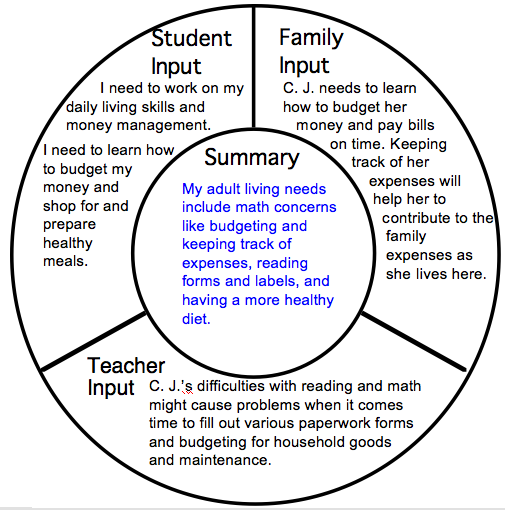 The information that goes into the needs sections comes from the summary circles in the input circles
16
Writing Your Script
The information that goes into the goals sections comes from the vision circles in the input circles
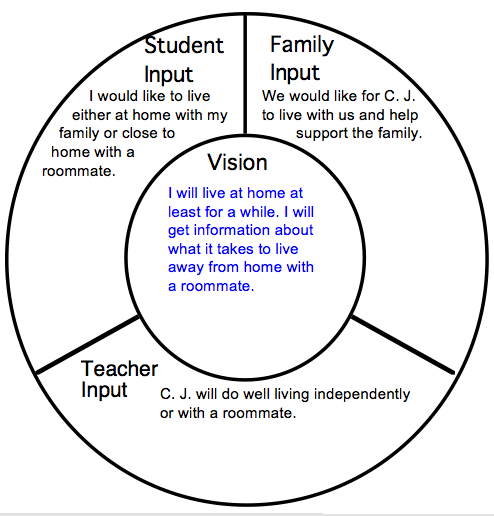 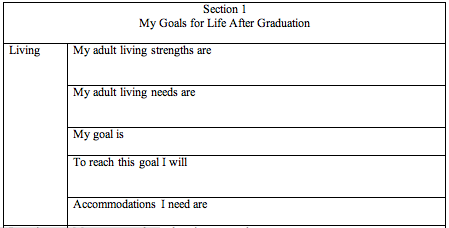 17
Writing Your Script
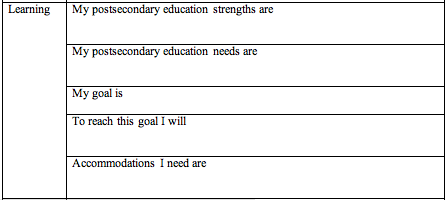 This section tells what you will do in the next year to help reach your vision.
to graduate from nursing school
visit 3 nursing schools in the area
18
Writing Your Script
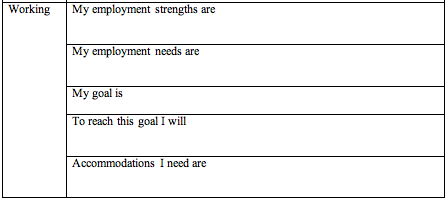 to be a welder
This section tells what accommodations you will need to succeed.
take classes at vo-tech
extra time on tests
19
Writing Your Script
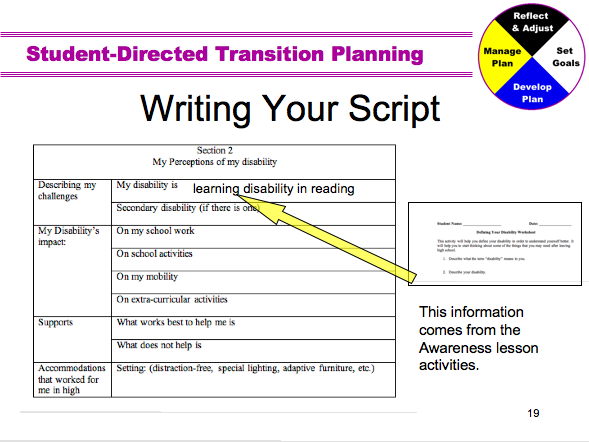 20
Writing Your Script
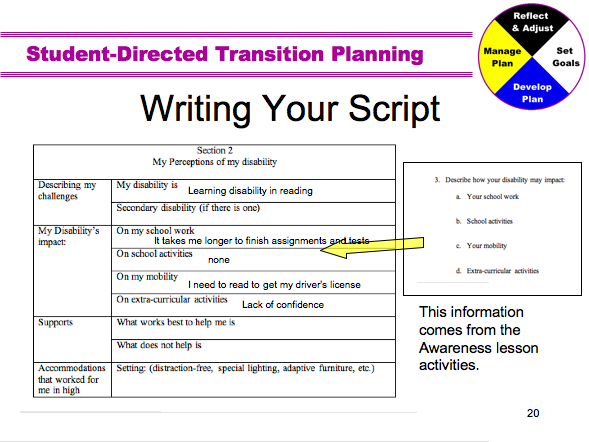 21
Writing Your Script
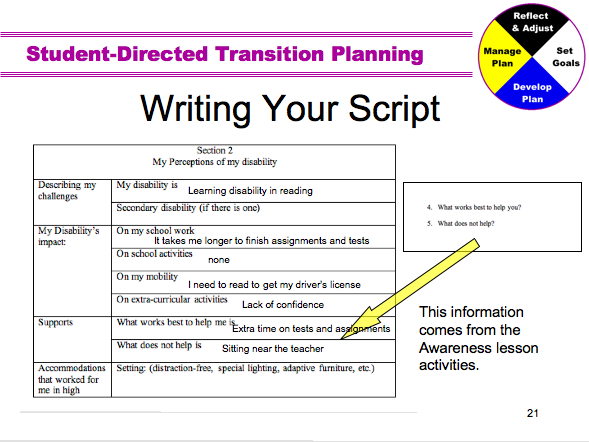 22
Writing Your Script
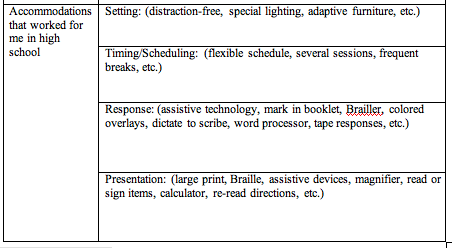 Quiet place, small group
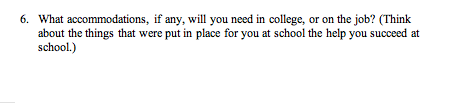 Extra time for tests and assignments
This information comes from the Awareness lesson activities.
23
Your Script
Take your script home and talk to your family about it. Talk about what will happen at your meeting
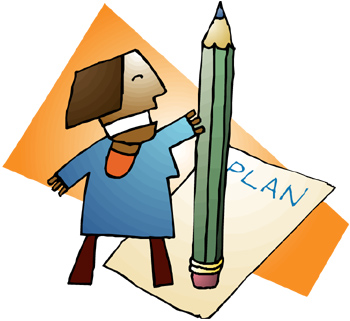 24
Summary of Performance
Your teacher fills out sections 3 and 4 of the Summary of Performance.
Your teacher will go over these sections with you before your meeting.
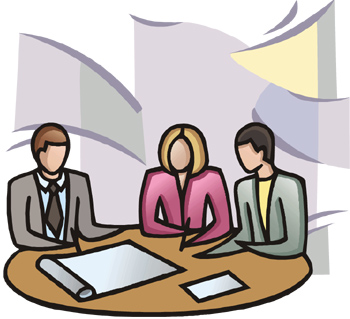 25
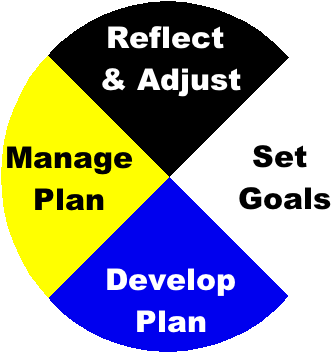